En gemensam 
Digital assistent för
 offentlig sektor
Sambruk AI nätverk 2024-03-13
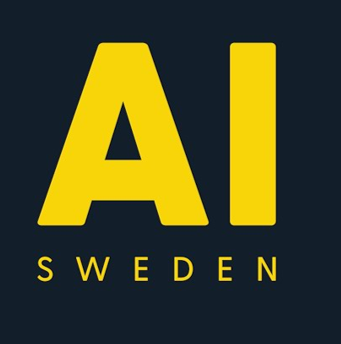 Nationellt center för tillämpad AI
Neutralt, icke vinstdrivande och brett finansierat
Samlar näringsliv, akademi och offentlig sektor
Bakgrund
2023 föddes idén om En gemensam digital assistent för offentlig sektor 
Bristen på arbetskraft i offentlig sektor kräver innovativa lösningar.
Offentlig sektor är sannolikt den största behovsägaren av AI-baserad lösningar
Men organisationer saknar expertis, beräkningskraft och data.
Vision
En gemensam digital assistent för offentlig sektor, baserad på AI-teknik, kapabel att hjälpa medarbetare i en stor variation av deras  textrelaterade uppgifter.

Assistenten baseras på en svensk storskalig språkmodell och tränas med hjälp av instruktionsdata som genereras av medarbetarna själva. 

Genom utveckling i Sverige främjar vi transparens och representation, demokratiska ideal och digital suveränitet.
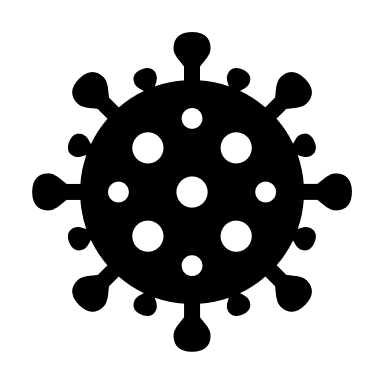 Från start till mål
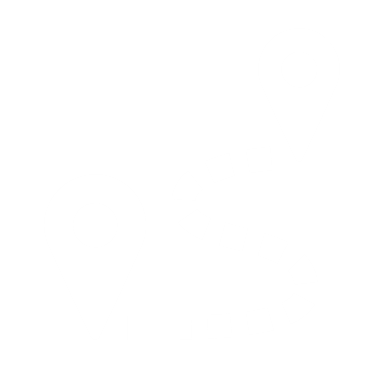 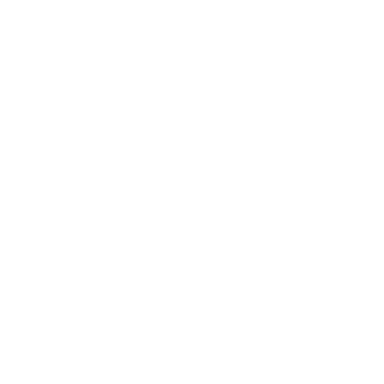 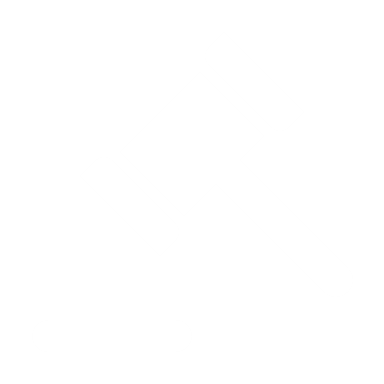 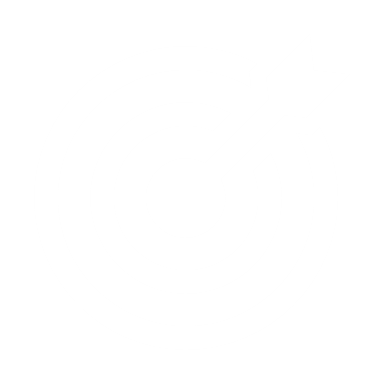 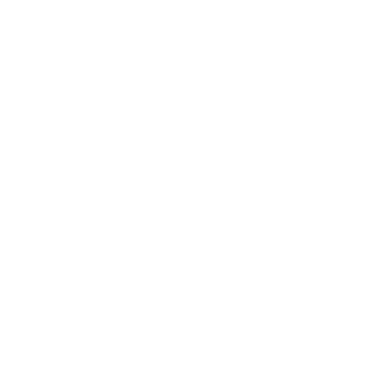 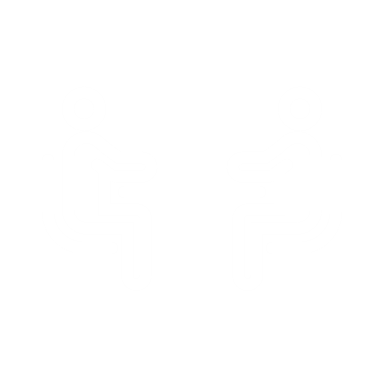 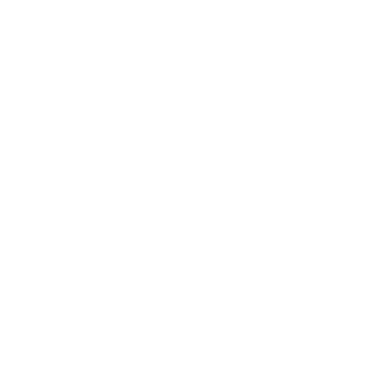 Etapp 1 klart
Arbetet 
påbörjas
Projekt avslutas och överlämning
Vinnova ansökan 
godkänd
AI Sweden söker partners
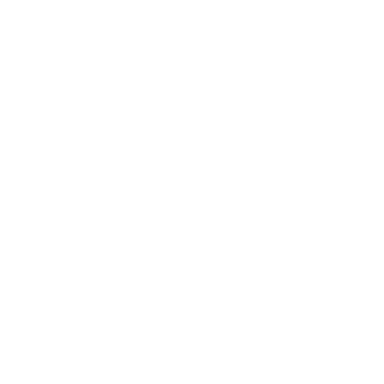 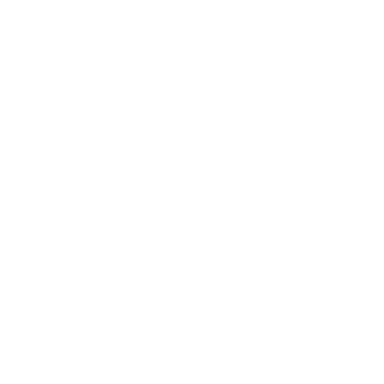 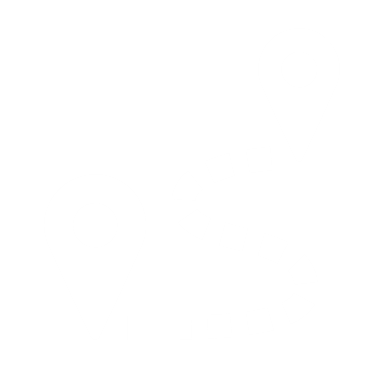 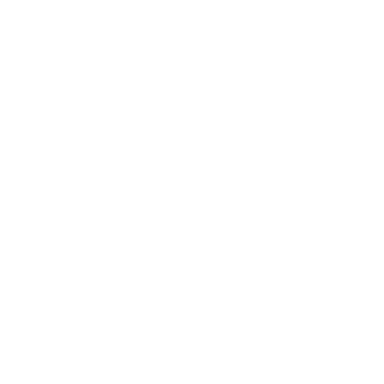 Kungsbacka går in som part
Etapp 2
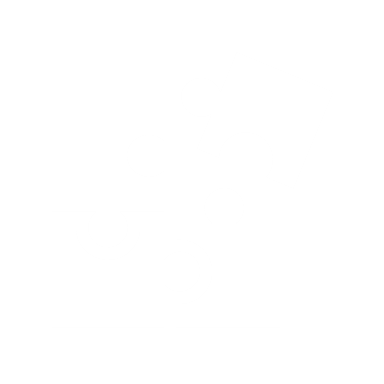 Jan 2024
Dec 2025
Nov 2023
Dec 2023
2026
Juni 2024
Sommar 2023
Konsortium etapp 1
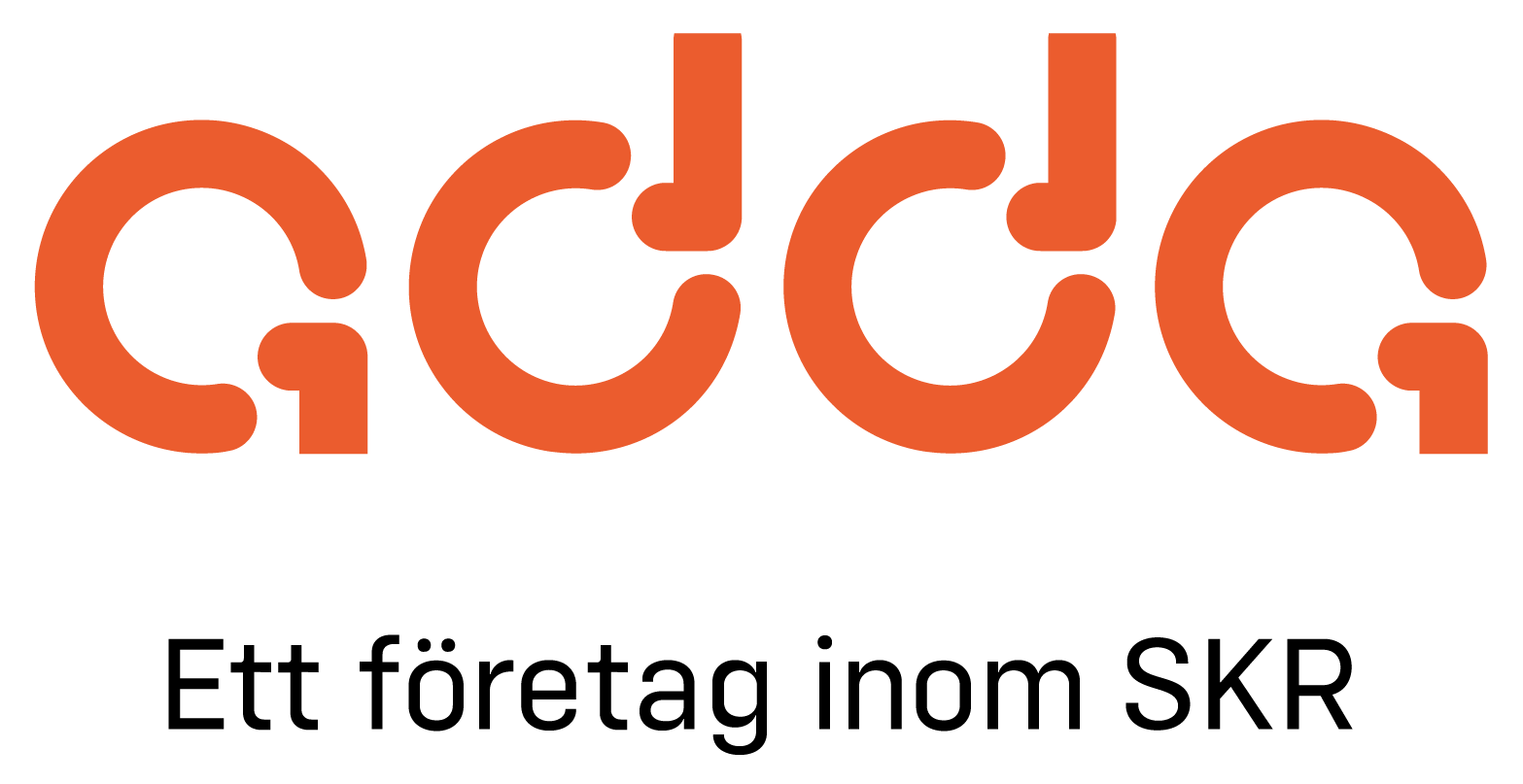 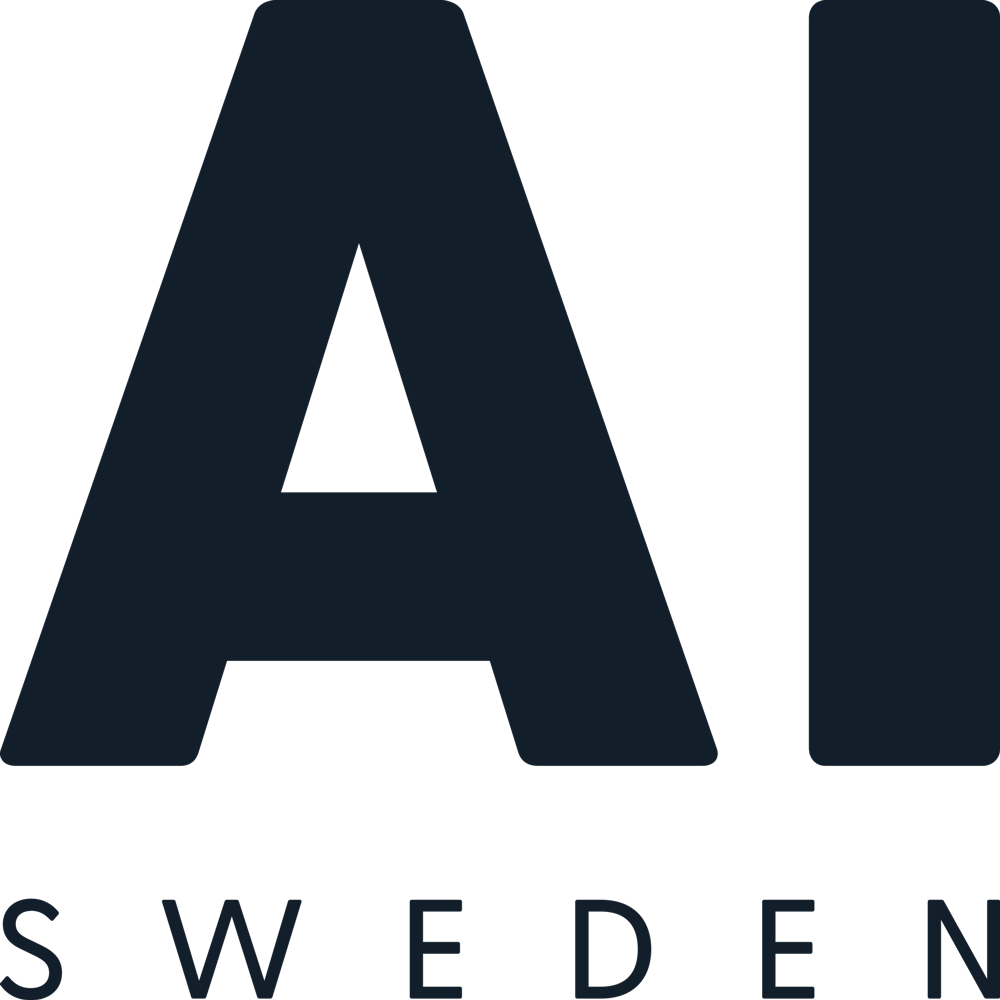 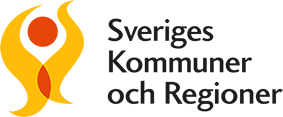 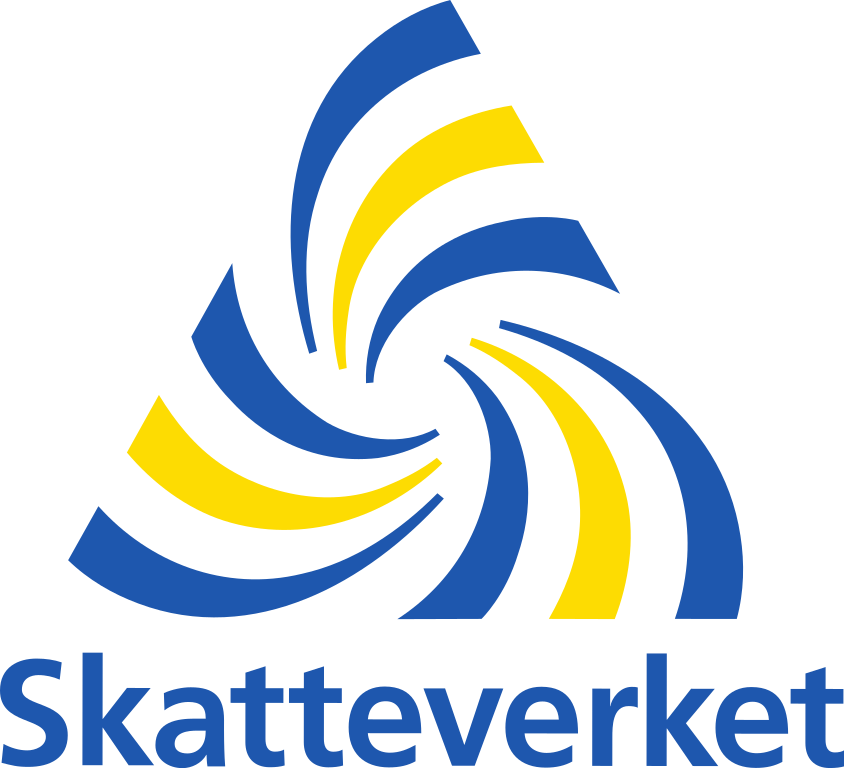 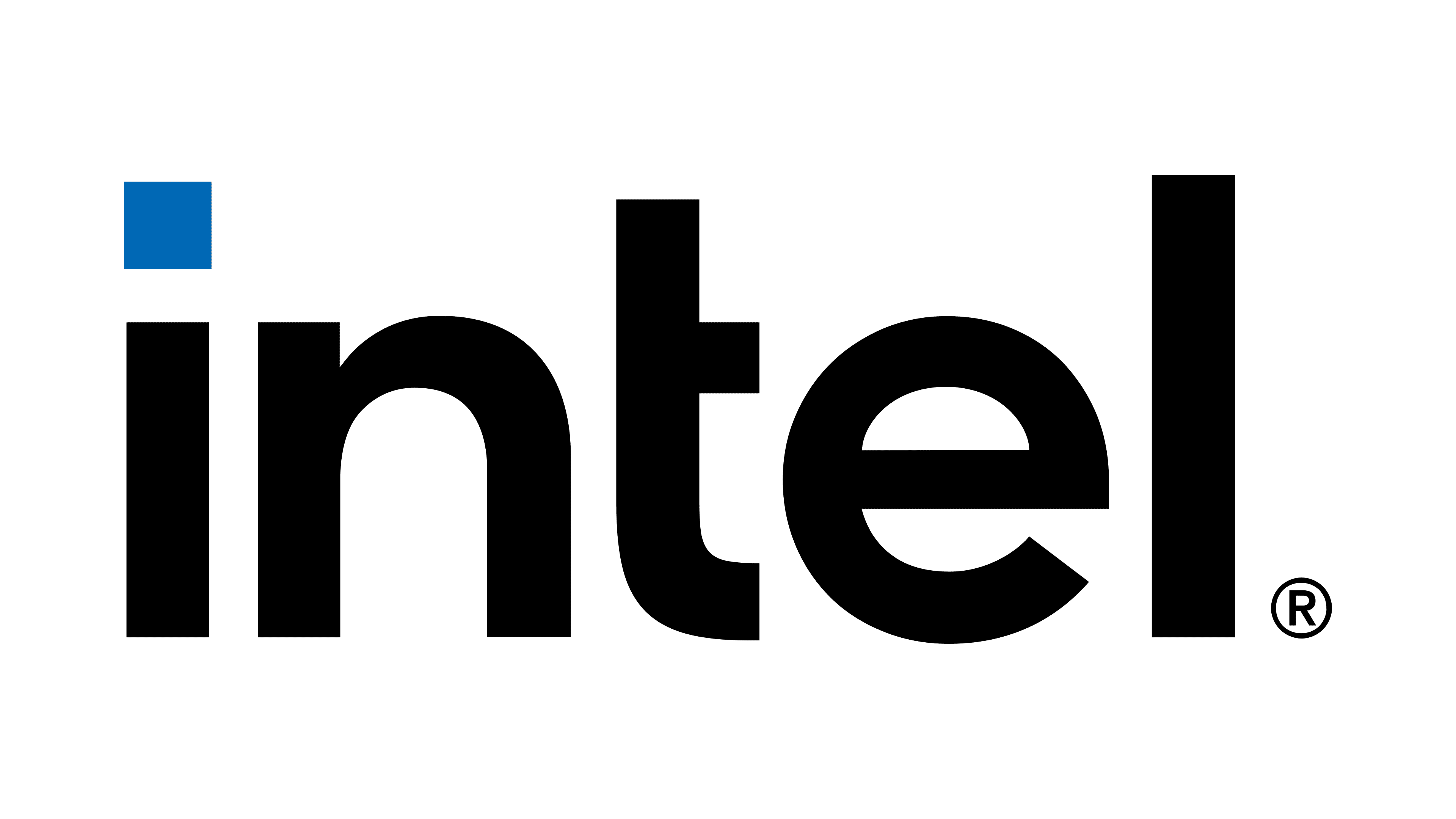 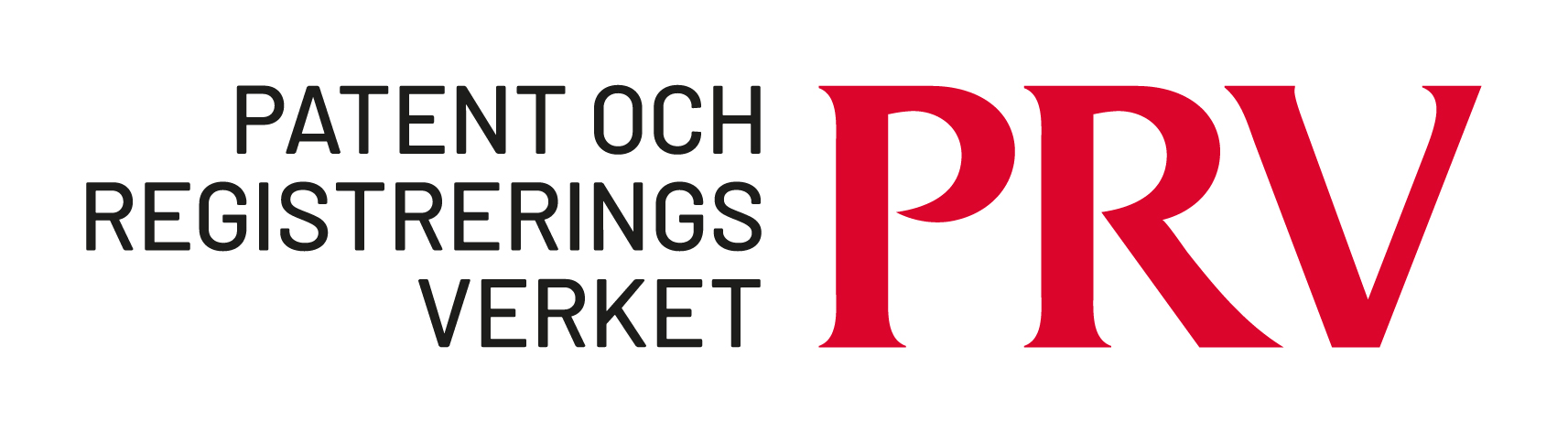 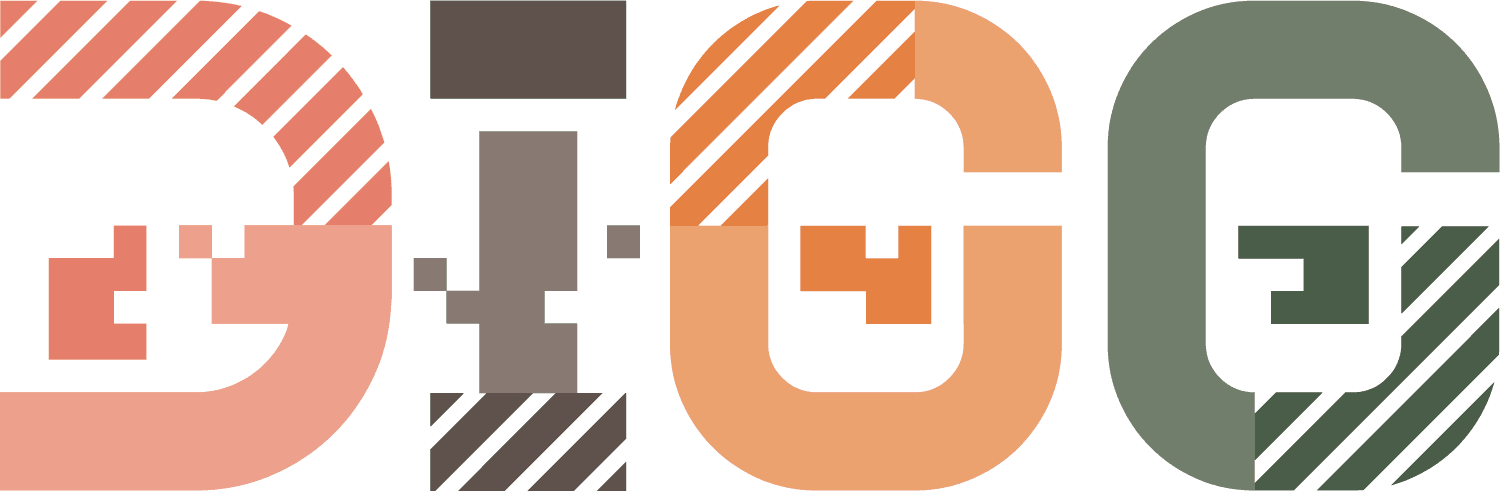 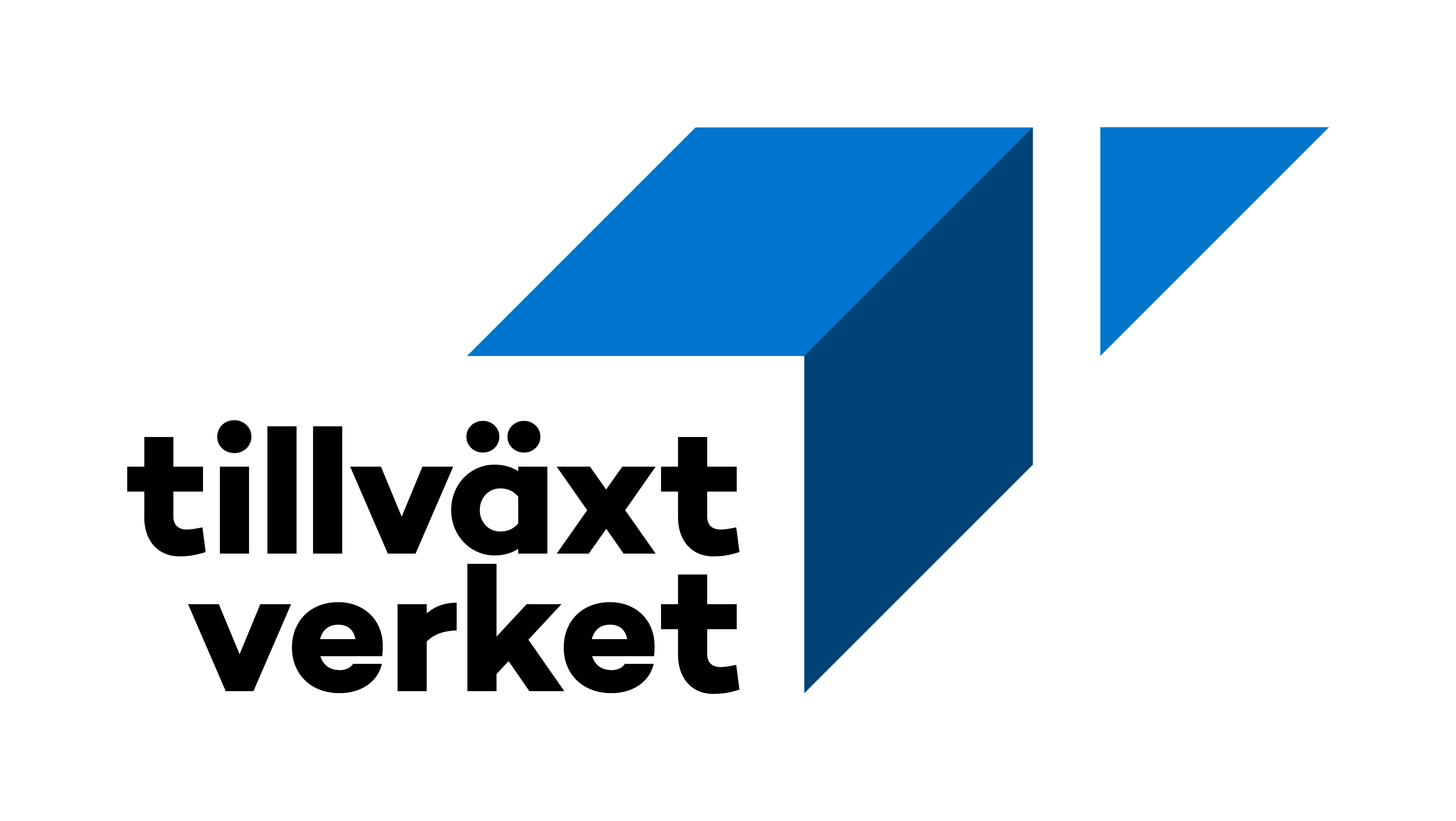 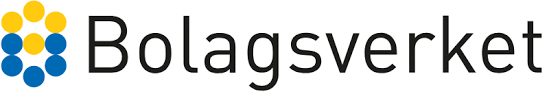 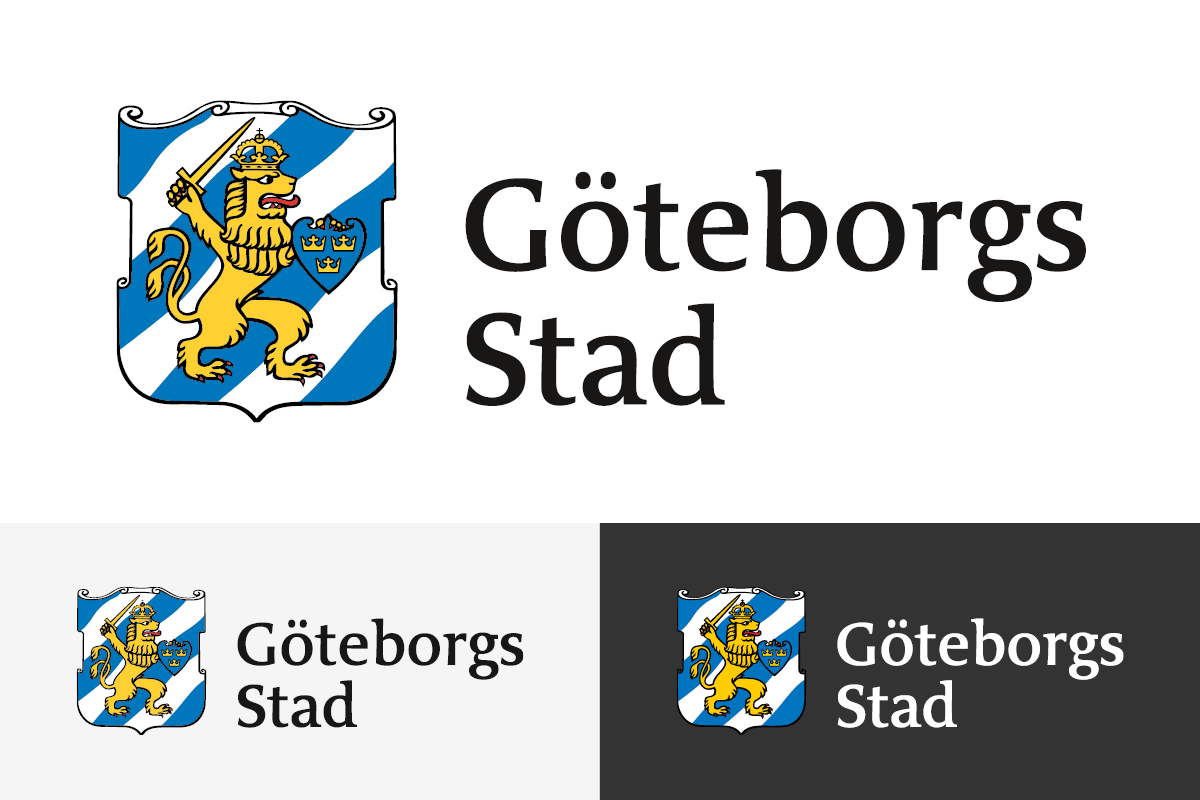 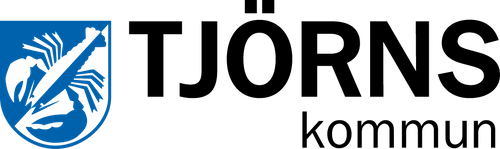 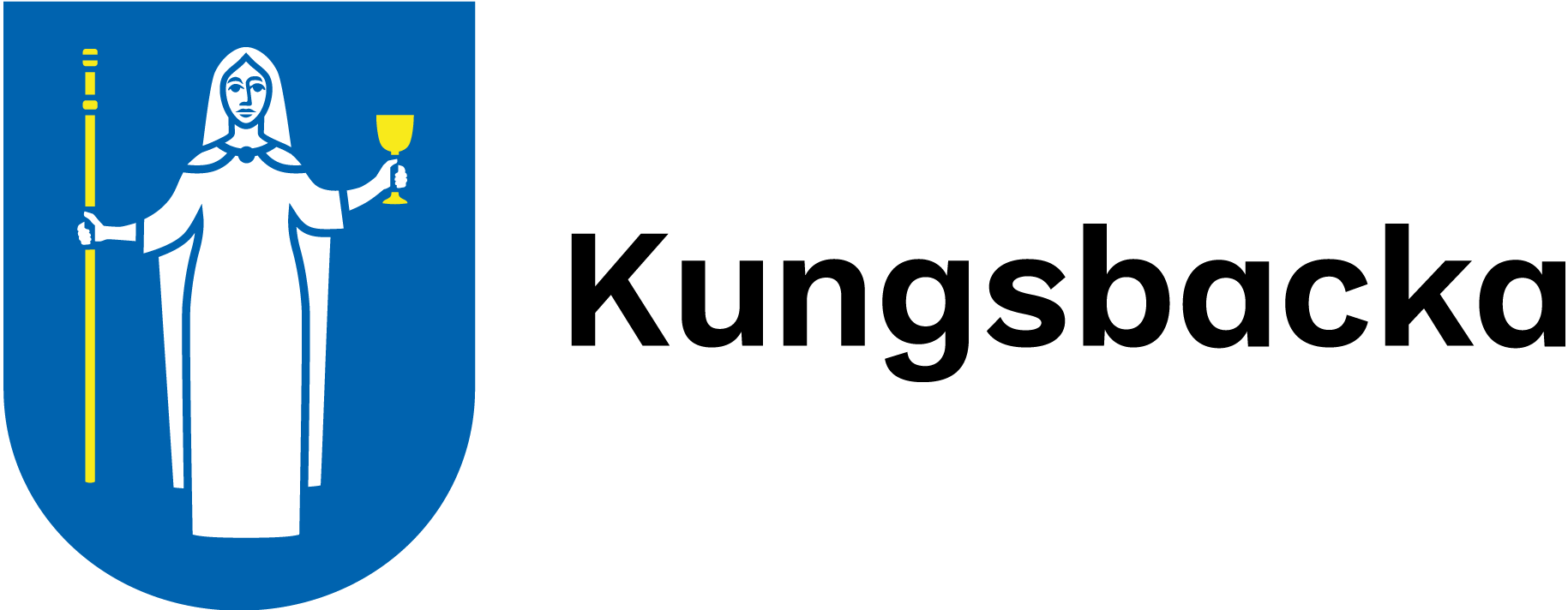 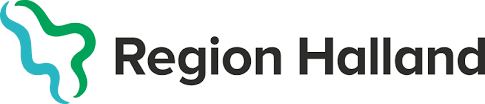 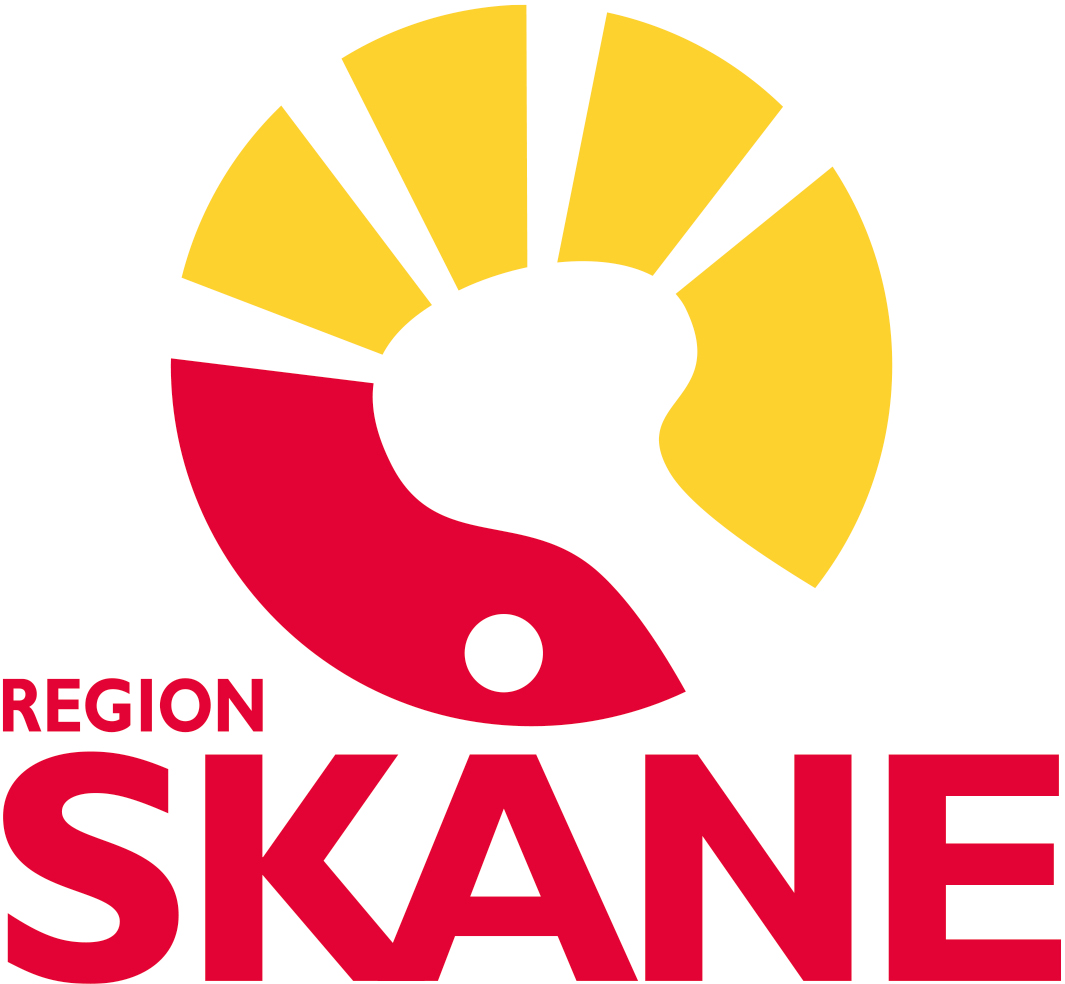 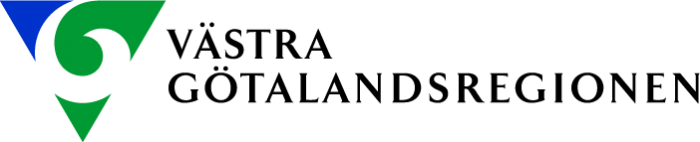 Grundläggande principer
Motprestation för deltagande organisationer
Vad ska assistenten hjälpa till med?
RAG
Dokument-generering
Hjälp mig skriva  ett dokument.
Svara på en fråga, redovisa dina källor.
Generella förmågor
Generella förmågor
Sammanfatta, förklara, analysera mitt dokument.
Förbättra vad jag skrivit.
Web-baserat gränssnitt
Special-träning
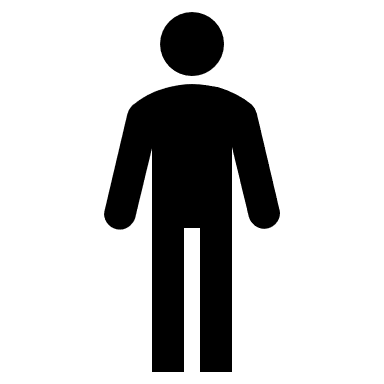 Frågor
Stöd mig i kravställning, upphandling eller ansökan.
Svar
Data
Ett nytt arbetssätt
Offentliga organisationer
Centraliserad utvecklarorganisation
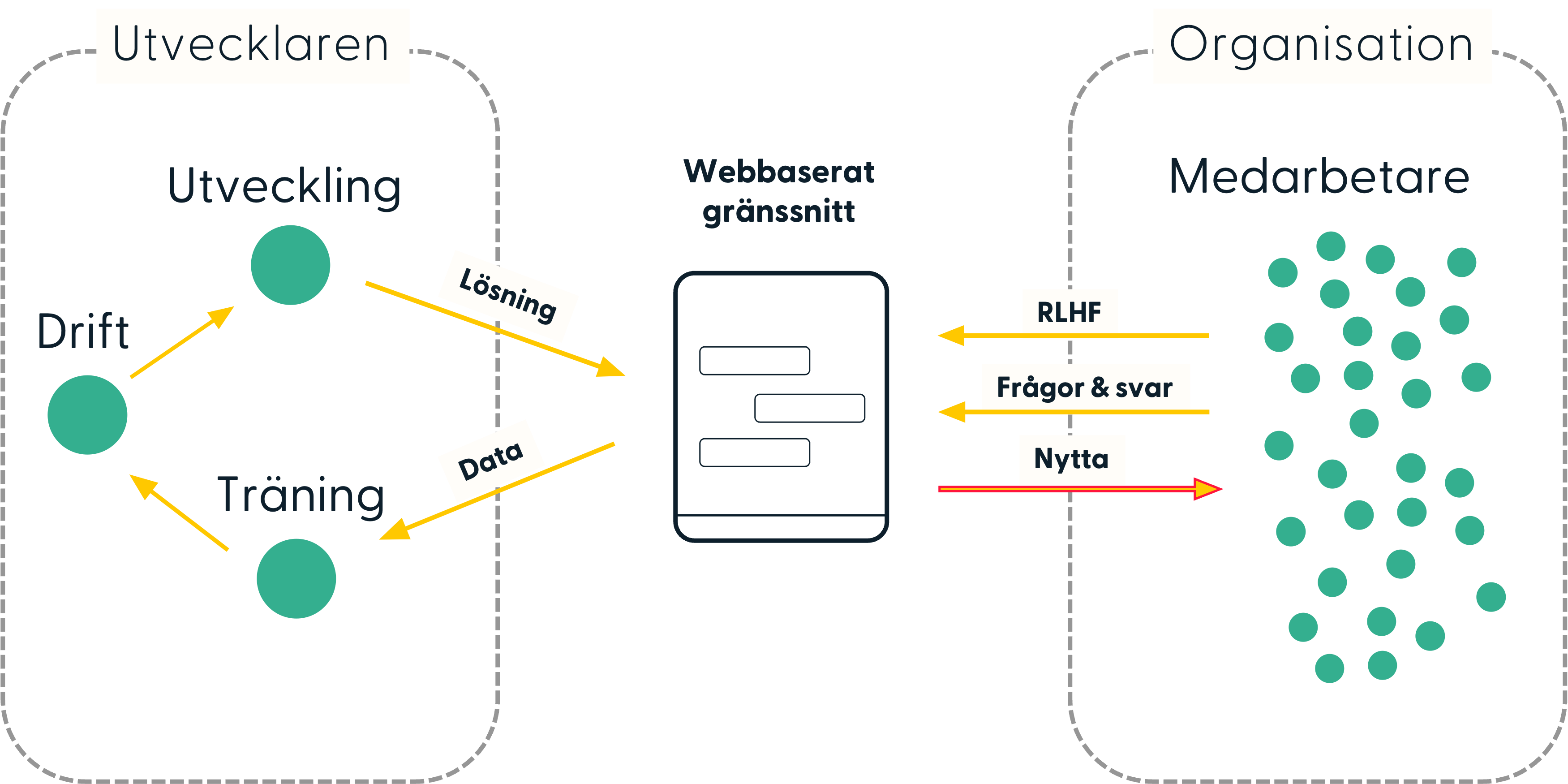 <
<
Drift
Instruktionsdata
Träning
Utvärdering
Lagring
Digital suveränitet och demokratiska ideal
Nyttor
Främjar transparens och kontroll över teknikens funktionalitet och utveckling över tid. Bygger även kompetens och förmåga i Sverige som är viktiga för vår säkerhet och konkurrenskraft.
Modellkvalité/Datadelning
Effektivitet
Kvalitet
Tillgänglighet/Expertis
Betydande tids- och kostnadsbesparingar i offentlig sektor. Avlastar och frigör tid för mellanmänskligt arbete.
Ökad kvalitet på textrelaterade produkter. Särskilt där resurserna är begränsade och specialkunskap fordras.
Mångfalden av data ökar modellens flexibilitet och precision. Träningsmetoden säkerställer relevans.
Möjliggör för mindre offentliga organisationer att ta del av den mest avancerade AI-tekniken utan investering i egen expertis eller IT-miljöer.
Datainsamling
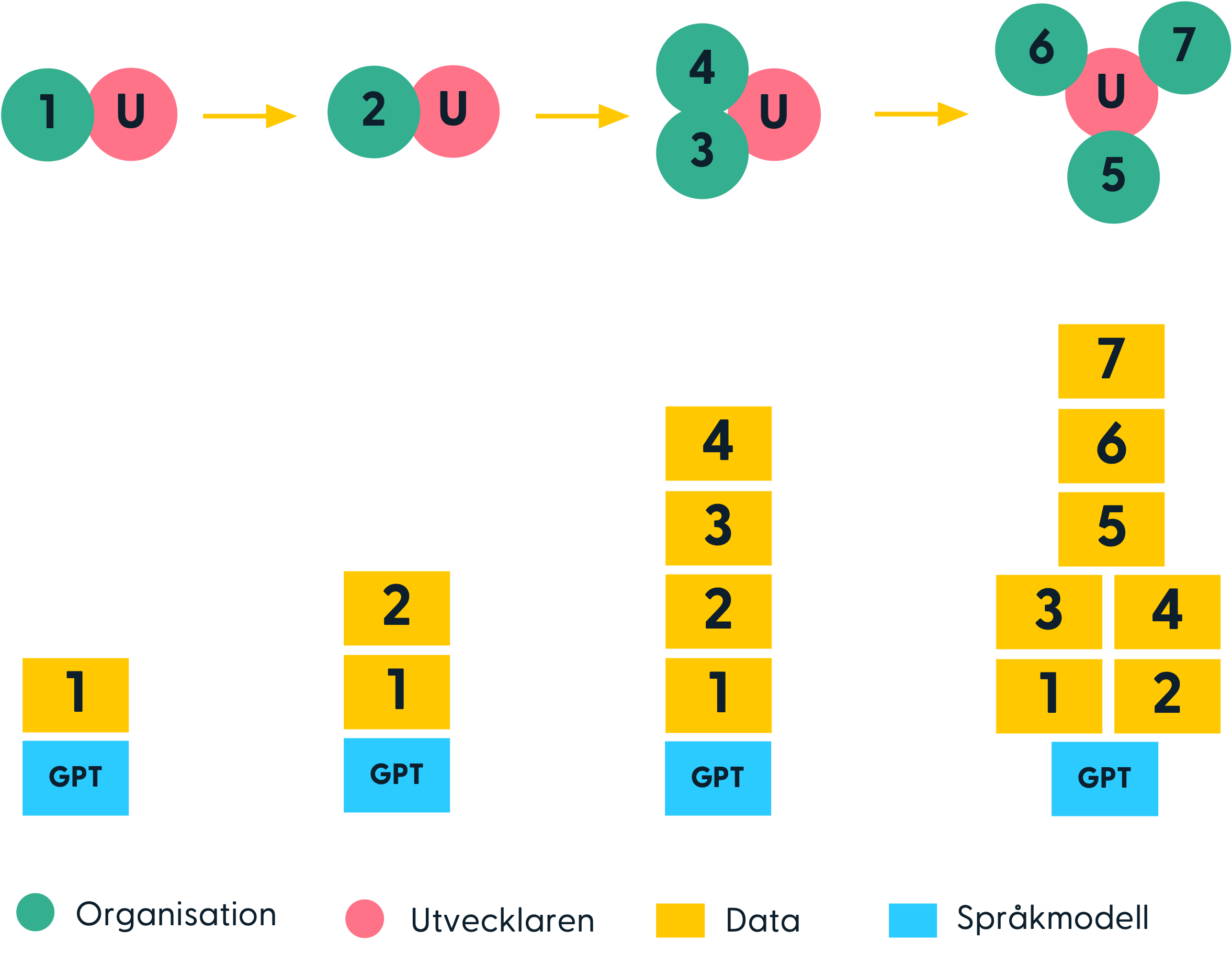 Feedback
Användnings-fall
Medarbetarens utvecklade roll
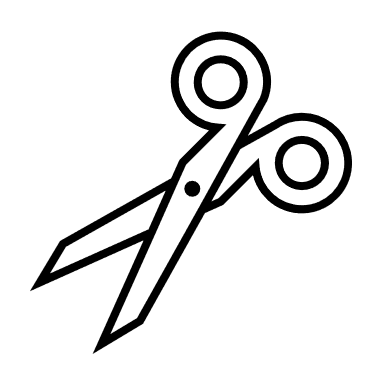 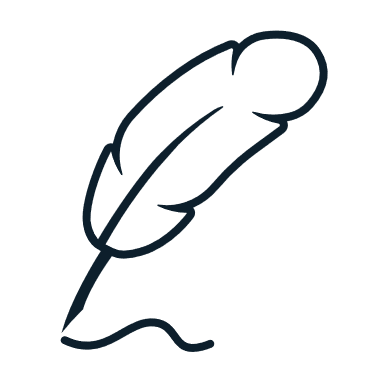 Redaktör
Producent
[Speaker Notes: Producent:
Skapar texter från grunden.
Söker svar på frågor manuellt.
Svårt och tidskrävande

Redaktör:
Instruerar, redigerar och kontrollerar assistentens texter.
Verifiera assistentens svar och dess källor.
Mer tid för strategiska och mellanmänskliga uppgifter.]
Medarbetarens utvecklade roll
Internt verktyg - medarbetare använder assistenten som ett verktyg, det är inte en chatt-bot för medborgarna.

Assistenten ersätter inte mänskliga arbetare.

Assistenten är inte ett autonomt system. Medarbetarna och deras expertis fortsatt avgörande.

Målet är att avlasta medarbetare och skapa tid för mer kvalificerat och mellanmänskligt arbete.
Motprestation för organisationer
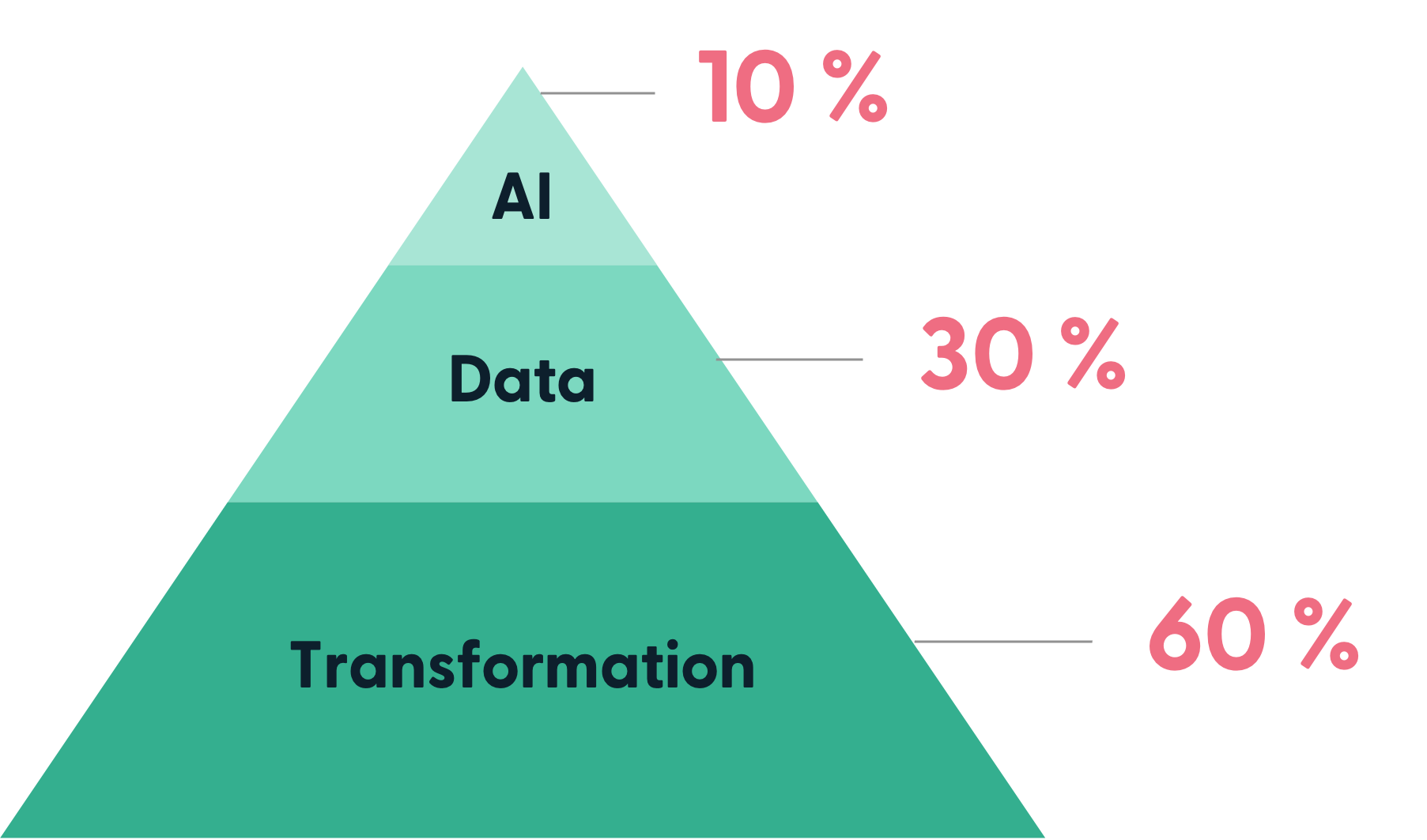 Utvecklarorganisationen
Stöd
Offentliga organisationer
Förändring
Organisering
Transformationsledare
Intern projektledare
Data manager
Change agent
Datasamordnare
Juridiskt ansvarig
Verksamhet
Utvecklare
Juridiskt ansvarig
Kommunikatör
Systemarkitektur – etapp 1
centraliserad lagring
Utvecklarorganisation
Offentliga organisationer
Databas
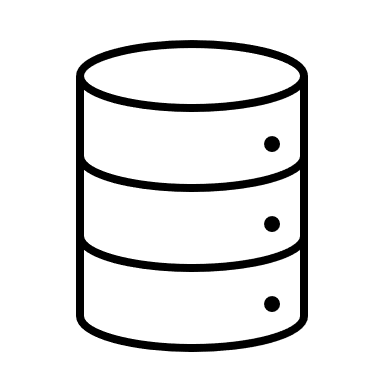 2
1
1
3
4
Ej GDPR & OSL
Webbaserat gränssnitt
n
2
Data
Finjustering
Instruktion
Återkoppling
Prompt
Svar
Dokument
Användare
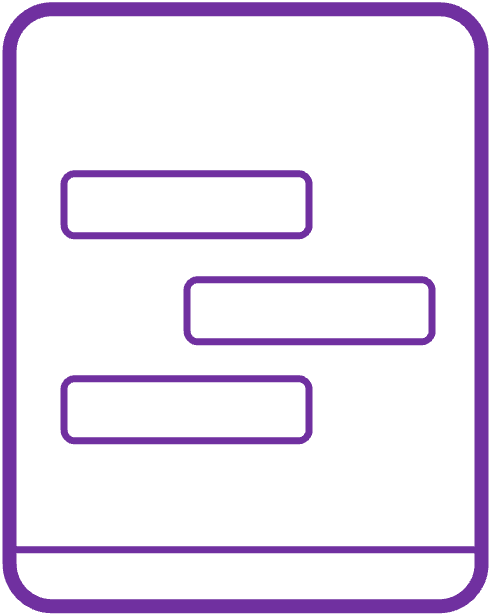 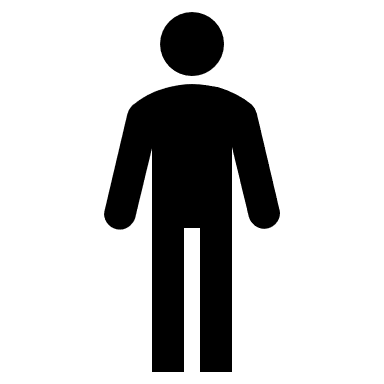 3
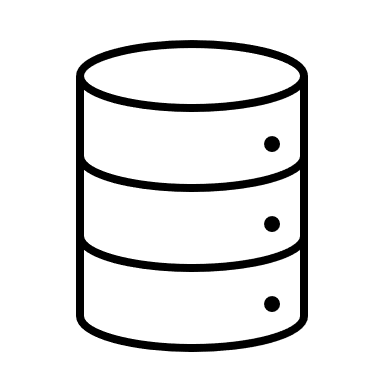 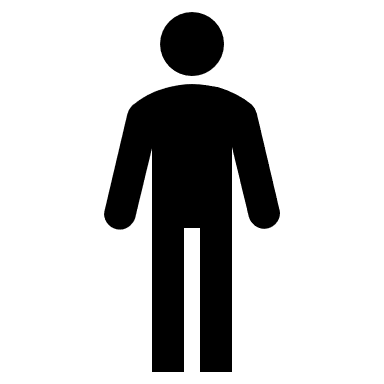 GPT
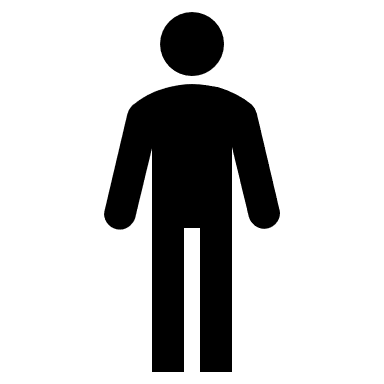 4
Logg
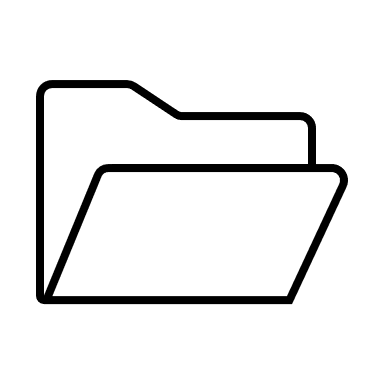 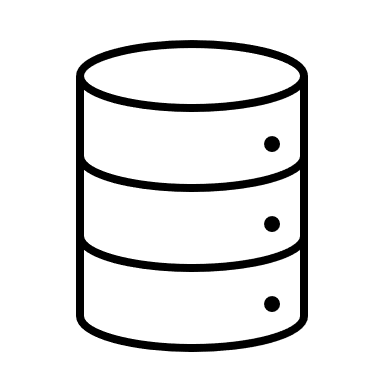 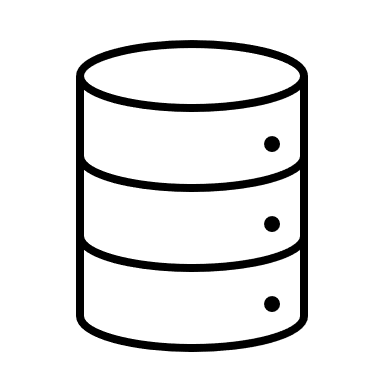 . . .
Organisations-dokument
Nationella dokument
Organisations-dokument
RAG
n
Genomförande
Etapp 2        1,5 år
Etapp 3     2026
Etapp 1        6–8 mån
Finansiering planerad.


Konsortium
20–30  offentliga organisationer
AI Sweden
Intel
Andra aktörer

Mål
Skala upp
Implementera fler användningsfall
Ta fram affärsmodell
Finansierad av konsortiet tillsammans med Vinnova Totalt 8 miljoner.

Konsortium
6  kommuner och regioner
AI Sweden
Intel
Andra aktörer

Mål
Teknisk grundutveckling
1–5 användningsfall
Metodutveckling
Överlämning till slutgiltig driftsaktör.
Fas 1
Bestämma användningsfall utifrån tre kategorier:
[Speaker Notes: Retrieval = hämtning. Augmented = förstärkt, ökad, utvidgad]
Fas 1
Bestämma användningsfall
Samla in data för dessa (ej GDPR data)
Finjustera språkmodellen
Göra språkmodellen tillgänglig för användning och utvärdering (bygga ett webbgränssnitt)
Idé användningsfall inom RAG:
Söka bland riktlinjer/rutindokument/regler och generera svar (tex Vård och omsorg)

Idé användningsfall inom Dokumentgenerering:
Hjälp att skriva dokument t.ex. protokoll, beslutsunderlag (tex Regional utveckling)
Tack för att ni lyssnade!
Mer information finns här:En gemensam digital assistent för offentlig sektor - My AI